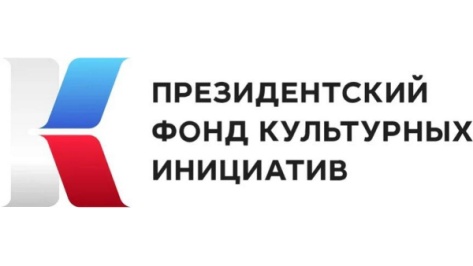 Мастер – класс«Методология создания  музыкального произведения для фольклорного инструментального коллектива»
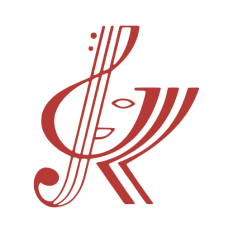 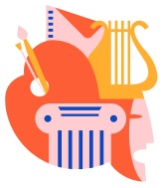 Преподаватель  ОБПОУ «Курский колледж культуры»,
 Почетный работник среднего профессионального образования Российской Федерации
 Сергей Александрович Михеев.
Репертуар - важный вопрос многих творческих коллективов.
Нехватка исполнительского материала вынуждает руководителей его искать, снимать с видео, аудио записей, а порой пробовать самим делать обработки песен для фольклорных инструментов. Поэтому сегодня  на мастер классе мы поговорим о том, как сделать обработку  русской народной песни для фольклорного инструментального ансамбля
Некоторые правила создания музыкального произведения для фольклорного коллектива
1.Создавать произведения необходимо для конкретного состава исполнителей, при этом учитывать: 
-исполнительскую  функцию;
- Направленность коллектива( направлен на исполнение профессиональной  или аутентичной музыки);
- состав исполнителей (детский, взрослый, смешанный);
- инструментальный состав;
- функциональные особенности музыкальных инструментов. 
Автор считает, что в традиционном фольклорном коллективе должны присутствовать свирель, жалейки или владимирские рожки, балалайка вместе с гуслями, гармонь и народные ударные инструменты.
Основа любого народного музицирования  - импровизация.
Суть импровизации – свобода выбора мелодической линии оформления произведения, где каждая последующая тема, не повторяет предыдущую. Создавая обработку русской народной песни руководитель должен понимать особенность развития мелодии.
Методы развития мелодии.
1. Интонационный метод -  последующие мелодии являются вариантами одной изначальной мелодии.
2. Метод опевание мелодии. Обыгрывание основной мелодии как мелкими длительностями, так и более крупными, чем сама мелодия или комбинация
3. Гаммо образное, варьирование. Строится на основе гармонической вертикали, включает в себя отдельные интонации основной мелодии, а также побочные, проходящие звуки, построенные на основе секундовой последовательности звуков.
4. Ленточное варьирование нередко приобретает главенствующее значение, отстраняя функциональную связь аккордов на задний план или заменяя её.
5. Гармоническая фигурация. Здесь интервальное соотношение в большей мере выявляет гармоническую структуру напева, включает в себя звуки, выявляющие ладовое наклонение аккордов и логику их последовательностей в соответствии с замыслом
6. Аккордовый метод. В зависимости от характера произведения и замысла автора аккордовые последовательности могут включать мелодию или её вариант, но могут иметь, отвлечённое, разработочное назначение. Ленточное движение аккордов чаще применяется эпизодически наряду с другими приёмами вариационности. Движение аккордов может быть как плавно-секундовое, так и ходами на разные интервалы.
7. Метод переинтонирования.
 Мелодия, показанная в экспозиции, может интонационно изменяться до неузнаваемости. При этом образуются новые ладовые структуры и гармонические функции. Могут подвергаться кардинальному переинтонированию другие инструментальные партии.
8. Орнаментальный метод. Это, своего рода звуковое украшение на фоне гармонии.Звуки данной мелодической фигурации вносят в мелодику и гармонию новые интонационные элементы. Они важны для обыгрывания, опевания аккордовых тонов.
9. Смена тональной окраски темы. Часто мажорная тональность темы сменяется минорной, и наоборот. Такая смена может быть как в параллельную  тональность, так и в любую другую. 
10. Полифоническая политональность возникает в результате самостоятельного движения голосов.
11. Использование баса. Проведение темы в басу. Тема при этом может быть изменена в зависимости от авторского замысла развития. Бас может приобретать главенствующее значение не только в мелодическом плане, но и художественно-изобразительном.12. Ритмическое варьирование. Оно естественно связано с интонацией и гармонией, но ритмическая изобретательность при этом может выступать на первый план.
13. Органные пункты. Органный пункт, или звуковая педаль – широко используемыйприём в народной музыке.
Комбинированные приёмы. В редких случаях, в музицировании применяется один вариационный приём. Чаще приёмы следуют один за другим. Нередко они тесно переплетаются, например, интонационный способ переплетается с орнаментальным. Орнаментальный переплетается с фигурационным и т. д. – в зависимости от создаваемого художественного образа.
Основные виды музыкальной фактуры.
Монодический склад представляет собой одноголосное мелодическое движение без сопровождения. Оно может быть движением в октаву. В развитии музыкальной логики такой склад имеет множество художественных функций. Показ темы и её вариантов, проведение темы октавным удвоением и т.д.
Аккордовый склад - монолитное соединение звуков в одно целое при их ритмической однородности.Аккорды могут иметь как терцовое расположение звуков, так и иное. 
Гомофонный склад - характеризуется сочетанием солирующего голоса с сопровождением. Под солирующим голосом надо понимать не только лирическую и танцевальную мелодию, но и любое мелодическое движение, имеющее главенствующее выразительное значение. Это могут быть разные формы орнаментальной фигурации и пассажей.
Полифонический склад  - представляет собой многоголосие, в котором голоса имеют равноправное выразительное значение. Каждый голос индивидуализируется и имеет самостоятельный мелодический рисунок. Стилевые особенности ритмики песен.
В песнях  лирического характера музыкально-ритмические мотивы в основном формируются на основе равномерных чередований четвертной длительности или в медленном темпе восьмых длительностей. Концы фраз в лирических песнях– чаще всего половинная нота или целая. Изредка плавная последовательность прерывается эмоциональными всплесками более мелких длительностей.
В плясовых песнях, наоборот, большую роль играют шестнадцатые длительности в сочетании с восьмыми. Нередко в песнях используются триоли и синкопированные ритмические рисунки. В инструментальных наигрышах большую роль играют форшлаги. Рекомендации по обработке русской народной песни.
Сответствие произведения диапазону инструмента
1. Произведение должно быть удобным по диапазону и тональному плану для фольклорных инструментов, т.к. диапазон той же жалейки всего одна октава, а если диапазон произведения выше октавы, то это немного труднее в плане инструментовки. Например: пьеса Е. Дербенко «Приокская кадриль». Тема разбита между двумя жалейками и получился как бы диалог двух инструментов
Работа с тональностью
Если тональность изначальная неудобна для игры на фольклорных инструментах, то необходимо транспонировать  в тональность удобную для игры на жалейках и свирелях.
Распределение функций каждого инструмента
Например, количество жалеек может быть различным от 1 до 6. 
Руководителю очень важно  грамотно распределить функции каждого инструмента.
Общие советы
- Рекомендуется использовать в обработках большой выбор вариантов исполнения мелодической линии.
- Творчески подходить к разнообразию  исполнительских функций музыкальных инструментов.
Технология создания обработки русской народной песни «Как  под горкой под горой» для фольклорного ансамбля.
1. Начало музыкальной фразы: 4 такта исполняет жалейка-соло.
2. Окончание музыкальной фразы: с 5 такта подключается 2 жалейка на терцию выше с элементами импровизации на основе темы песни.
3. С 9 такта вступает Балалайка  на 4 такта вместе с ударным (трещотки, бубен или коробочка), тем самым вводит в характер пьесы.
4. С 13 по 28 такт развитие музыального материала.2 жалейки (1жалейка – вариации на теме песни; 2жалейка – ритмически обыгрывает основную мелодию)
Свирель .гармоническая педаль на тремоло.
5. с 29 по 36 такт  Свирель , как вариант развития произведения вносит  контраст тембров( свирель и жалейка) или проведение темы свирель вместе с кугиклами.
6. с 37 такта  реприза ( 2 жалейки, дальше подключается весь состав ансамбля)
7. Кода на материале припева песни.
литература
1.Бычков, В.В. Аранжировка аккомпанемента для оркестра и ансамбля русских народных инструментов. - М.: Сов.Россия, 1988 – 96с., - (Б- чка « В помощь худож. Самодеятельности» №18)
2.Веретенников И.И. Методика обработки песенного фольклора в
инструментальных ансамблях. – Белгород: издание БГЦНТ, 2012. – 179 с. 
3.Попов, В.Б. О переложении для русских народных инструментов. - М.: Сов.Россия, 1986 – 96с., - (Б- чка « В помощь худож. Самодеятельности» № 20)